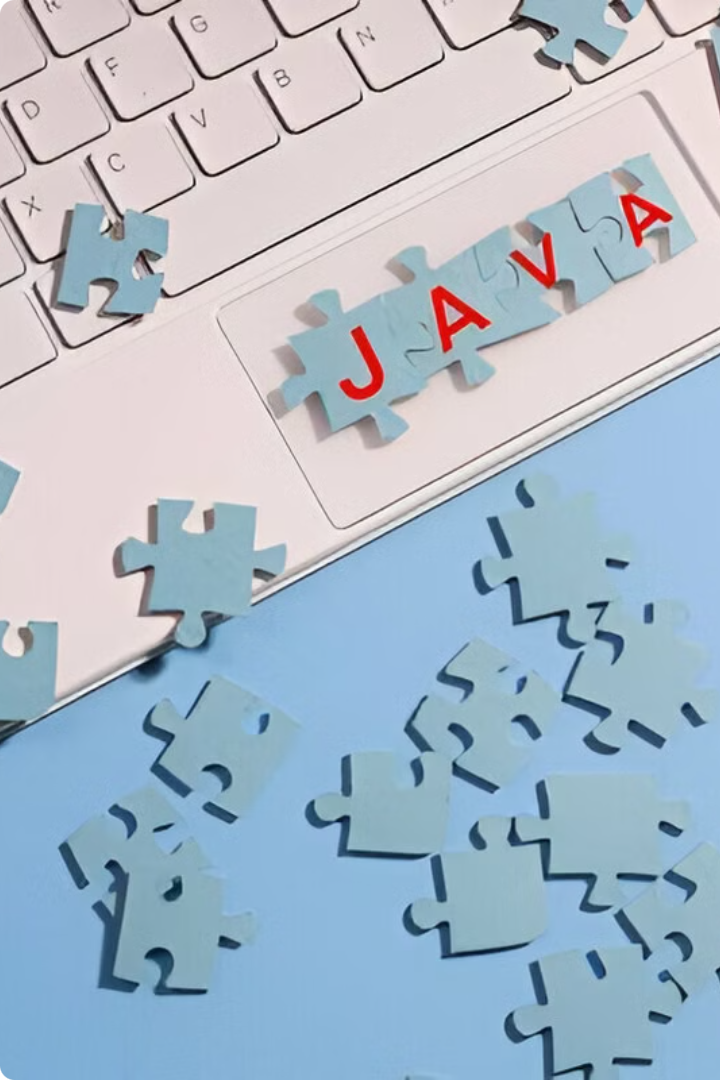 Introduction to Inheritance in Java
Inheritance is a fundamental concept in object-oriented programming (OOP). It allows you to create new classes that inherit properties and behaviors from existing classes.
Presented by
K.VENKATESH
MCA DEPARTMENT
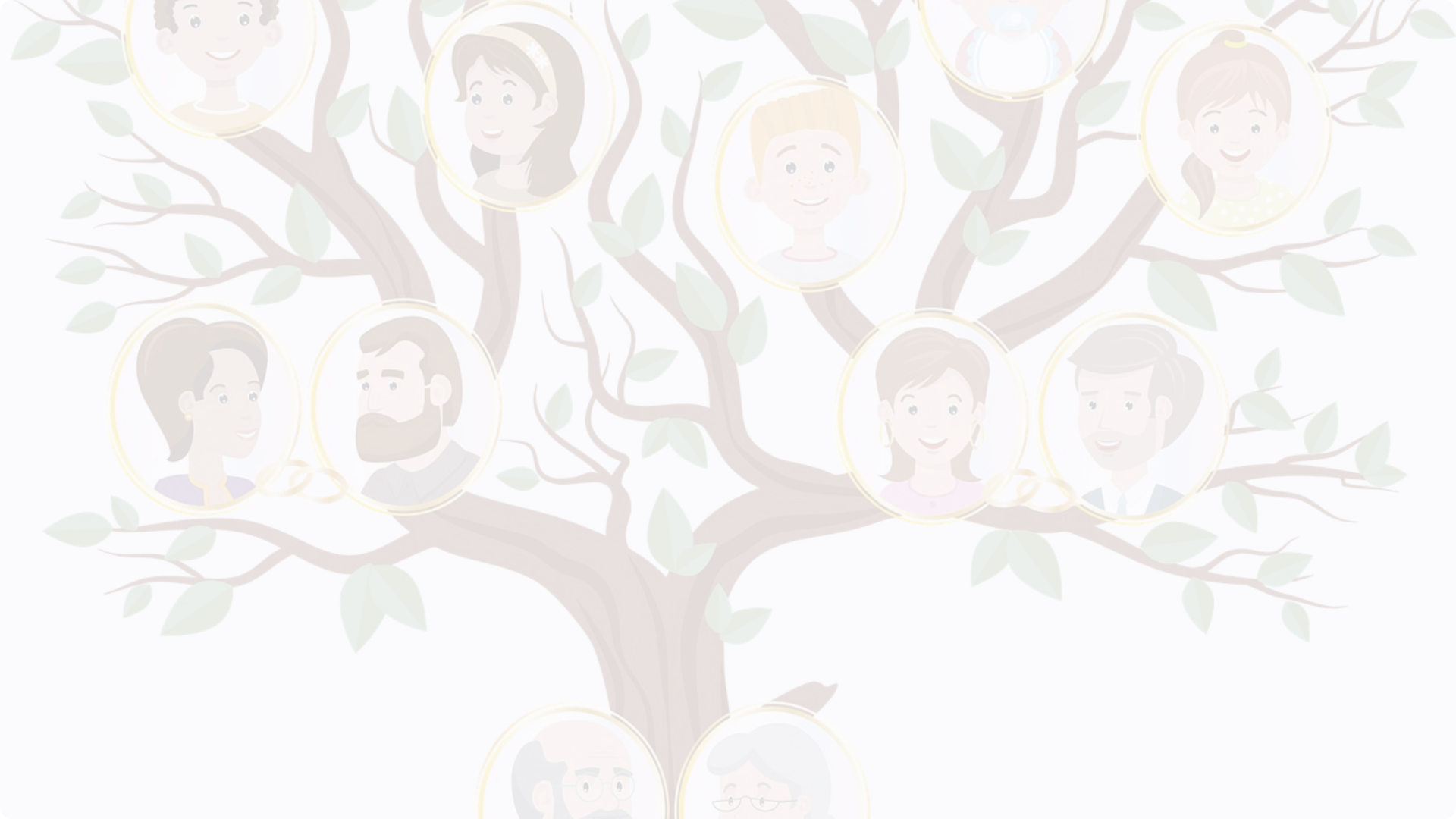 Inheritance Hierarchy
Top Level
1
At the top of the hierarchy, you'll find the most general classes, like "Object" in Java. These classes are the foundation.
Intermediate Levels
2
These classes inherit from the top level and introduce more specific features. They act as a bridge between the general and the specific.
Bottom Level
3
These are the most specialized classes. They inherit from intermediate levels and contain the most specific features.
Superclass and Subclass
Superclass
Subclass
The superclass, also known as the parent class, is the foundation. It provides the basic characteristics and actions.
The subclass, also called the child class, inherits from the superclass. It expands upon the superclass by adding its own unique features.
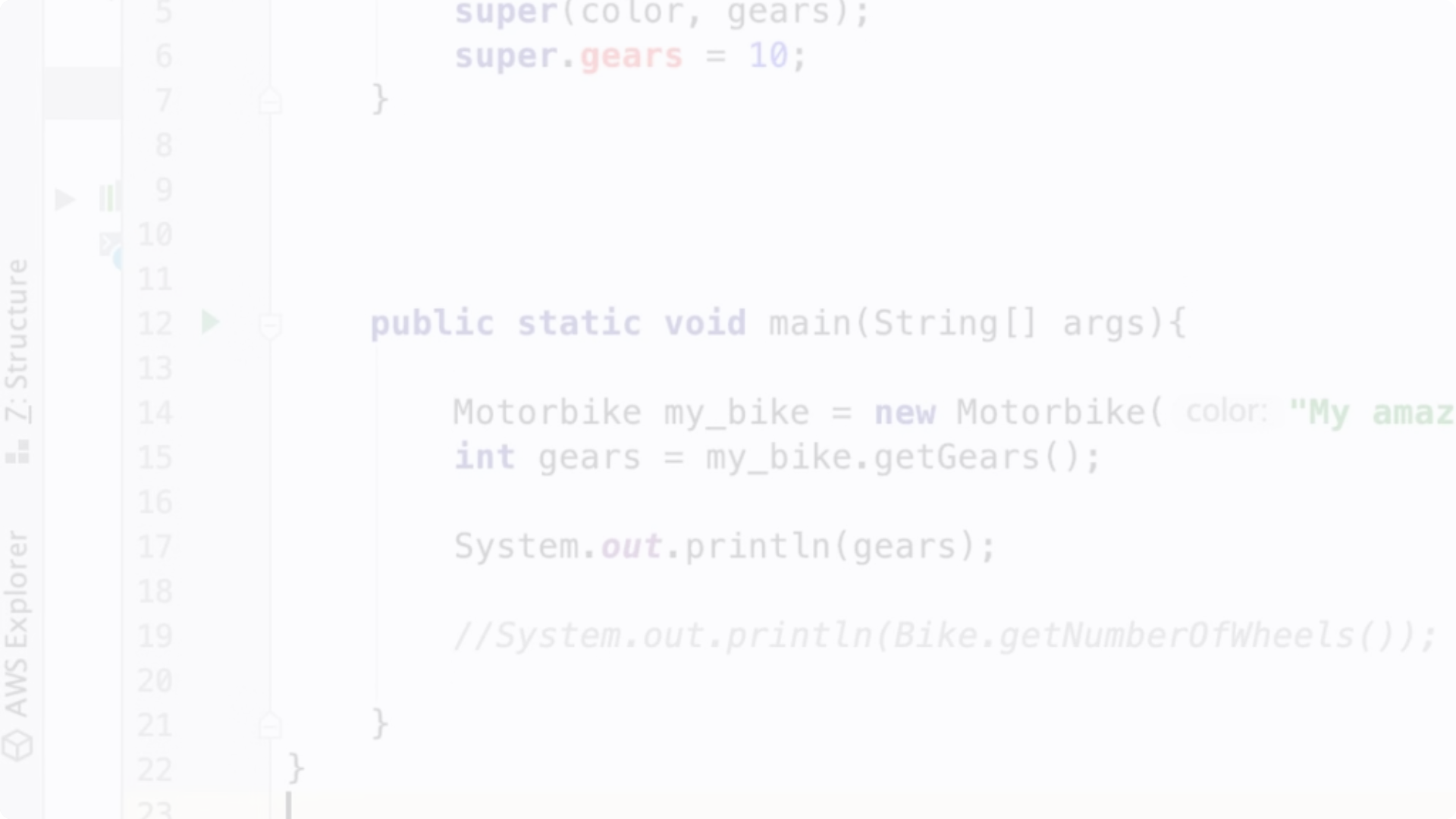 Accessing Superclass Members
Public Members
Protected Members
Private Members
Public members are freely accessible from any subclass. This allows for easy access and reuse of code.
Protected members are accessible only within the same package or in subclasses. This restricts access but still allows for inheritance.
Private members are strictly confined to the superclass. They cannot be accessed by subclasses, ensuring encapsulation.
Method Overriding
Redefining Behavior
Same Signature
Access Modifier
1
2
3
Overridden methods must have the same name and parameters as the original method in the superclass.
The overridden method's access modifier cannot be more restrictive than the original method's. This ensures compatibility.
A subclass can redefine the behavior of a method inherited from the superclass. This allows for specialized actions.
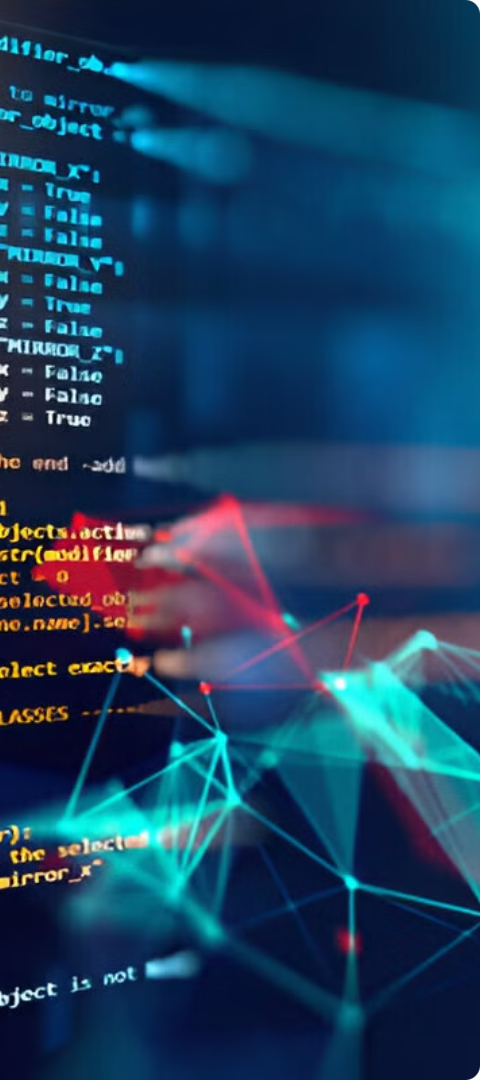 The `super` Keyword
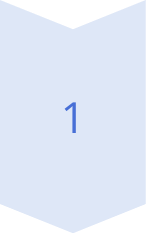 Referencing Superclass
The `super` keyword allows access to members of the superclass, especially when the subclass has overridden methods.
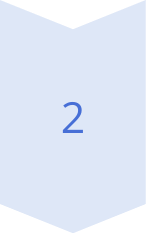 Calling Superclass Constructor
The `super()` constructor call can be used in the subclass constructor to initialize the superclass's state.
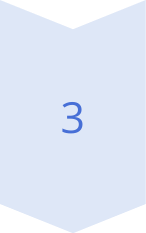 Accessing Overridden Methods
You can use `super.methodName()` to explicitly call the overridden method in the superclass.
Abstract Classes and Inheritance
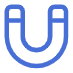 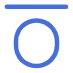 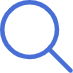 Abstract Classes
Abstract Methods
Inheritance
Abstract classes cannot be instantiated directly. They are meant to be extended by subclasses, providing a blueprint for concrete classes.
Abstract methods declare the method signature but don't provide an implementation. They must be overridden by concrete subclasses.
Subclasses inherit abstract methods and must provide concrete implementations. This enforces the abstract class's defined structure.
Interfaces and Inheritance
Interfaces
Abstract Classes
Define contracts, not implementations
Provide partial implementations and abstract methods
Can be implemented by any class, regardless of hierarchy
Can only be inherited by subclasses
Support multiple inheritance
Support single inheritance